Adult Social Care Structure Charts
Updated: February 2024
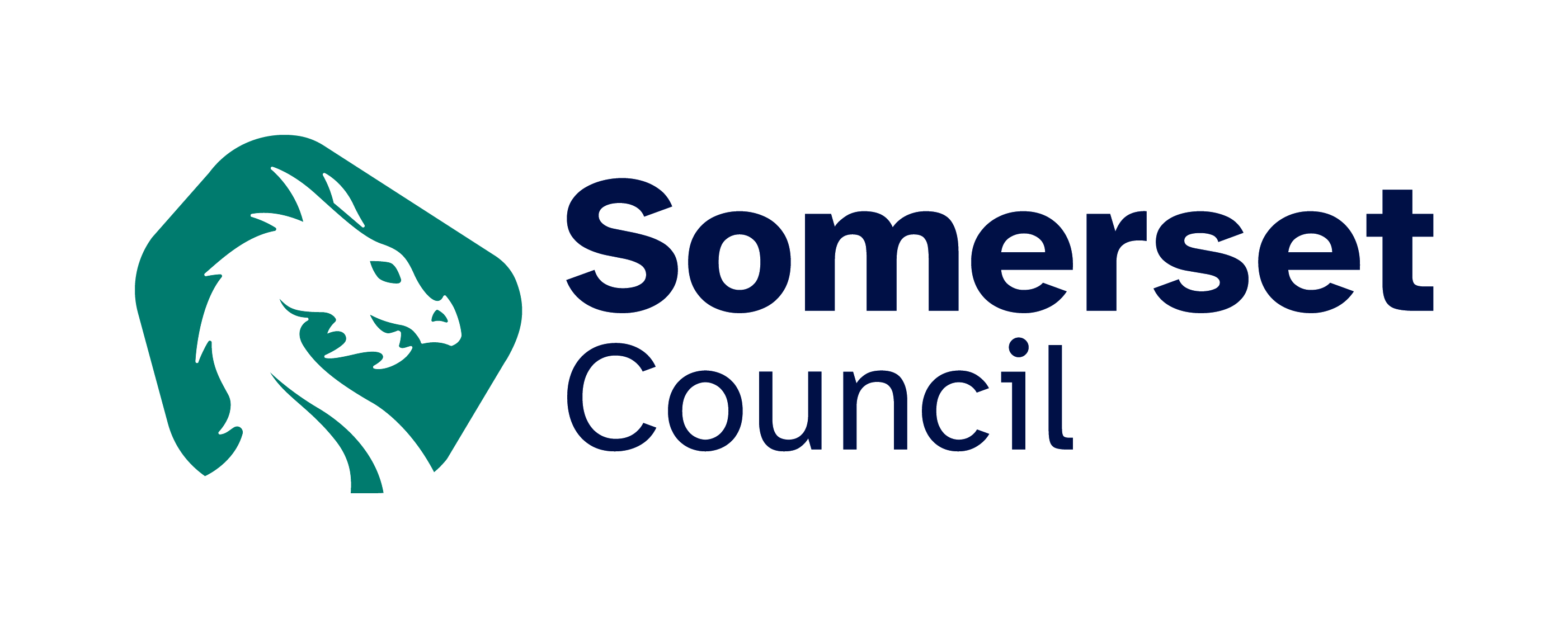 Adult Social Care Structure – Top Tier
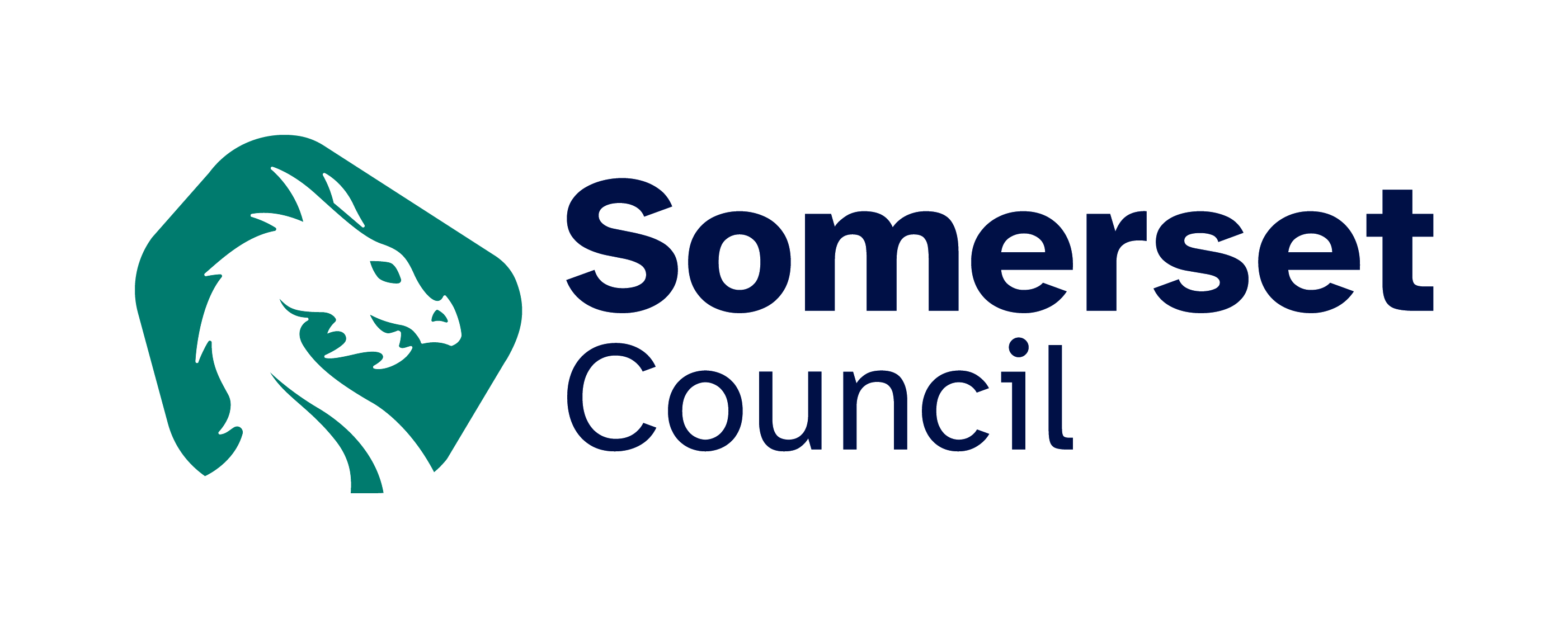 ASC Commissioning
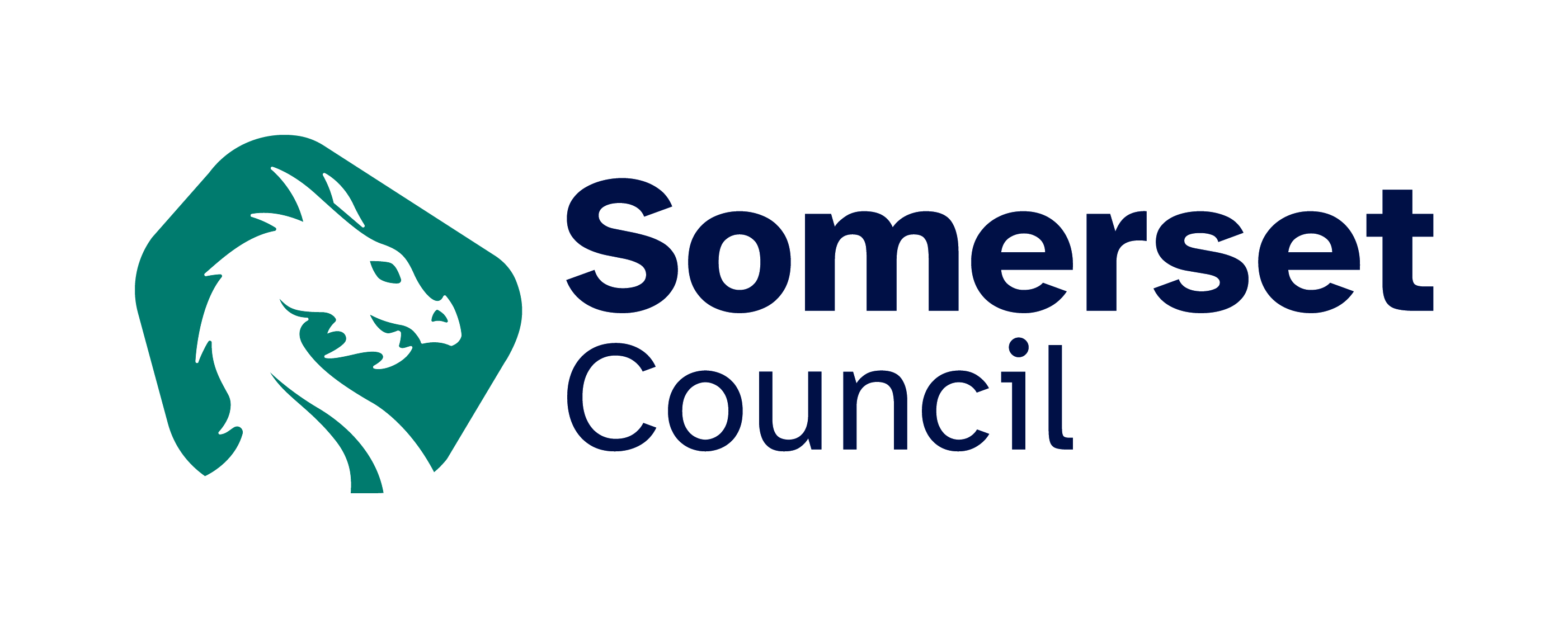 ASC Operations Page 1
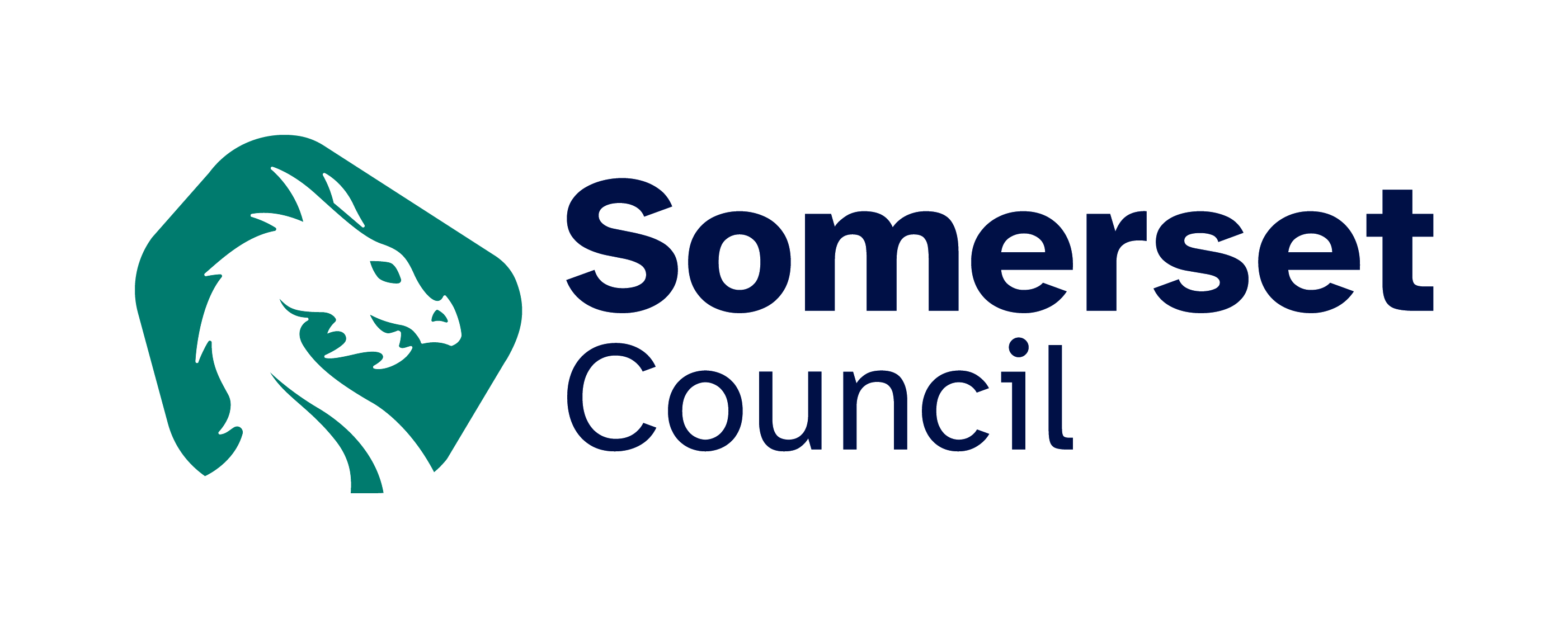 ASC Operations Page 2
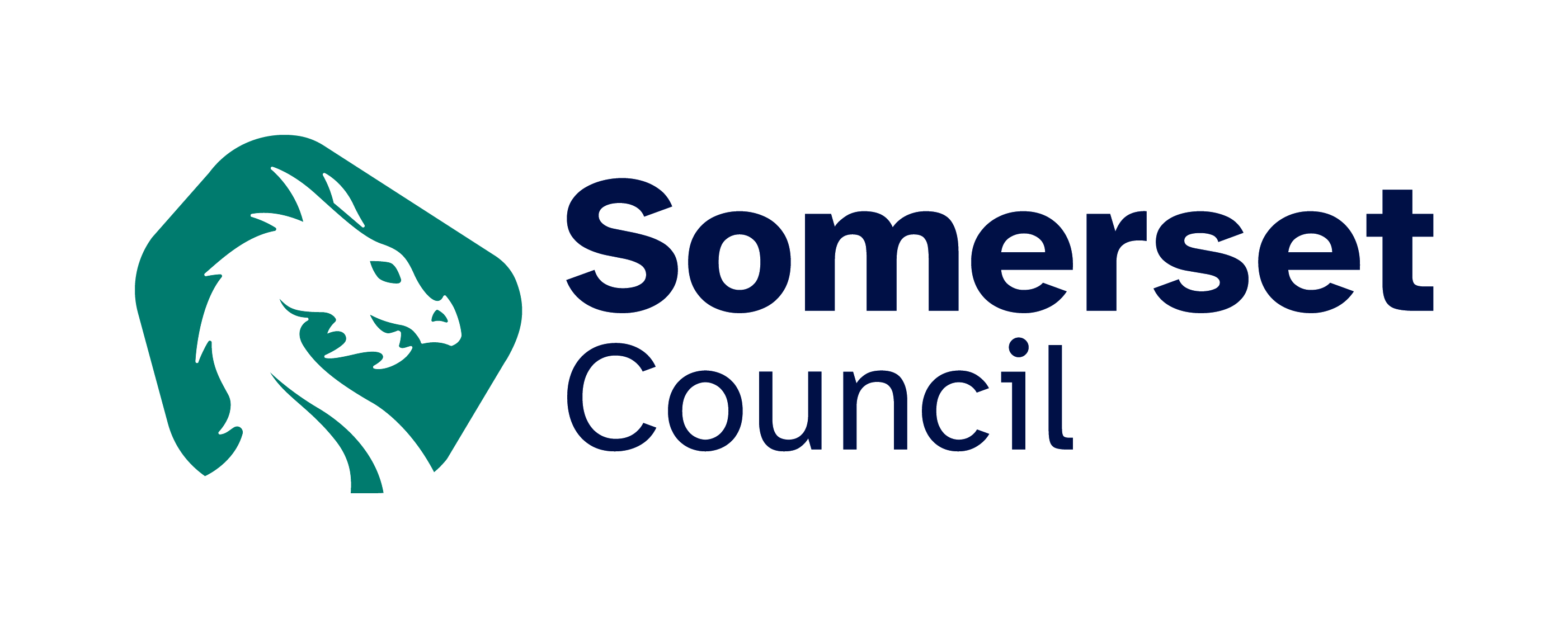 Adults & Health
Strategy, Transformation & Performance